Webinar Series sponsored by AAIDD and AAHD:The Unique  Role of theDivision of Human Development and Disability,Centers for Disease Control and PreventionEpisode 1: CDC’s Public Health Approach to Disability
Gloria Krahn, PhD, MPH
 Vince Campbell, PhD
October 25, 2011
National Center on Birth Defects and Developmental Disabilities
Division of Human Development and Disability
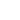 Webinar Series Overview
Hosted by AAIDD and AAHD
Four-part webinar series
CDC’s Public Health Approach to Disability
CDC’s Life Course Model for Children and Young Adults with Chronic Conditions (November 2011)
Differences in Health Status for People with Disabilities
CDC’s Roadmap for Improving the Health of People with Disabilities
Episode 1:  Overview
The Magnitude of Disability
Public Health vs. Clinical Approach
Disability: Disparities in Health
Our Division & Public Health Solutions
MAGNITUDE OF DISABILITY
Disability is Everywhere
Globally,  there are 1 billion people with disabilities, ~15% of the population (WHO/World Bank, 2011) 
In the United States, 54 million people with disabilities, ~19% (1 in 5 Americans)
Affects countless family members, caregivers and health providers
More people surviving and living longer
A disability limits the function of a person in relation to the environment and other personal factors
Disability is Diverse
Impact
Vision, hearing, mobility, intellectual/cognitive, emotional, multiple functional limitations
Age
Birth, childhood, acquired through injury or disease, age-related disability
Severity and duration
More or less severe, shorter-term or life-long
Perceptions
Diagnosis? activity limitation? environmental contributors?
The Costs of Disability
People with disabilities are 4 times more likely to report poor health
$400 billion annually in disability-associated health expenditures
70% of these expenditures are publicly funded
About 78% of people with disabilities do not participate in the labor force
Disability:  Good Health is Possible
Disability is not a disease
Preventable health problems like anyone without a disability
Underlying health conditions associated with the disability
Attitudes  and assumptions of society and health care providers 
Inadequate access to health care services
Disproportionate experience of social determinants of poor health
Public health and CLINICAL APPROACHES
Public Health and Clinical Care
Who is the focus?
Understanding populations
What is the focus?
Preventing disease and promoting health rather than treatment
How to collect information? 
Surveys and administrative data systems rather than individual measures and lab tests 
How to engage?
Policy, education campaigns, and prevention and intervention programs (testing, immunizations)  rather than individually administered procedures and treatments
Public Health Core Functions & Essential Services
Public Health Pyramid (Frieden, 2010)
Where most of the disability interventions are now
Where they need to be
Frieden T. A framework for public health action: the health impact pyramid.  Am J Public Health. 2010 Apr;100(4):590-5.
DISABILITY: DISPARITIES IN HEALTH
Definitions of Disability
Differing Definitions—”case identification”
In Surveillance systems
In Federal programs
Summary of Provisions in ACA and Disability
Establishes people with disability as a population experiencing health disparities
Directs disability data to be collected, analyzed and reported to detect and monitor health disparities
Directs disability data to be collected in clinical and public health programs
Directs disability data to be collected to assess the accessibility of health care facilities and equipment
Directs data to be collected regarding training of health care providers in awareness of disability and   care of people with disabilities
Disability as a Health Disparity
Health Status and BMI Status
Source:  BRFSS, 2009; Adults, age 18 and older, age-adjusted, - All States, District of Columbia, Guam, Puerto Rico & US Virgin Islands
QuickStats: Delayed or Forgone Health Care Due to Cost*, Adults 18--64 Years,† by Disability§ and Health Insurance Coverage Status --- National Health Interview Survey, US, 2009
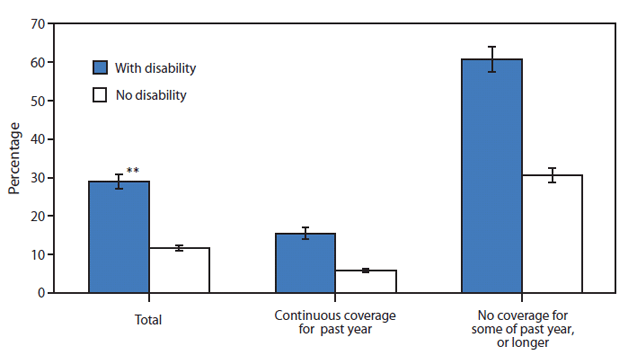 60.8%
24.5% of adults 18-64 years, reported difficulty in basic actions
30.7%
15.5%
5.8%
17
Reported in MMWR, 11/9/2010
Disability as a Health DisparityMammography
Source:  BRFSS, 2008; Women, age 18 years and older, age-adjusted, - All States, District of Columbia, Guam, Puerto Rico & US Virgin Islands
Our division / Public health solutions
Division of Human Development and Disability
Mission:  To lead public health in preventing disease and promoting equity in health, development and full participation of infants, children, youth and adults with or at risk for disabilities

Vision:  Equity in health and development across the life course for people with or at risk for disability.
How we achieve health equity for all
We seek to reduce disparities in health for people with disabilities compared to people without disabilities by:
Mainstreaming people with disabilities into health programs and services that address prevention, disease outbreaks and emergency response, wherever possible
Developing targeted programs that address specific health needs of people with disabilities, wherever necessary
Capturing data and information to better understand the problem and solutions
Increasing access to health care services (physical access, costs, health information)
Current Context
International Classification of Function, Disability and Health 
Affordable Care Act
World Report on Disability
Healthy People 2020
HHS Action Plan to Reduce Health Disparities in Persons with Disabilities
Specific Priorities of DHDD
Early hearing detection and intervention
Improving child outcomes
Disparities in key health conditions
Access to health care services
Including people with disabilities in programs across CDC
Our Approach
Surveillance:
Prevalence of certain conditions
Disability and Health Data System

Research:
Effectiveness of early parenting interventions; health disparities

Program:
State and university programs and grants

Policy:
Healthy People 2020 objectives
Ways That We Work
Early detection and intervention of hearing loss: a network of programs in 53 states and territories
Promotion of early parenting programs through Early Head Start
Promotion of optimal health and development in children born with complex disabling conditions
Monitoring and understanding disparities in children/adults with disabilities (e.g. Healthy Weight)
Supporting network of national practice and resource centers
Supporting network of state disability and health programs
CDC-wide Disability and Health Working Group Objectives
To incorporate disability status as a demographic variable into relevant CDC surveys and evaluation strategies.
To influence and implement policies to incorporate people with disabilities into all relevant CDC programs and policies.
Identify best practices to improve the reach and effectiveness of CDC programs for people with disabilities.
CDC-wide Disability and Health Working Group Objectives
Develop key partnerships to expand the inclusion of people with disabilities in public health efforts.
Develop and deliver training for the CDC workforce and its partners on disability issues and their importance in improving the nation’s health.
CDC-wide Disability and HealthWorking Group
2010-2012 Accomplishments
Proposed the inclusion of disability-specific information in interim guidance for health risk assessments for Medicare beneficiaries. 
Enhanced data used by other CDC programs to improve the health of people with disabilities
CDC-wide Disability and HealthWorking Group
2010-2012 Accomplishments
Included people with disabilities in the first-ever CDC Health Disparities and Inequalities Report, MMWR, January 14, 2011
Developed a Vital Signs and MMWR QuickStats on unmet health care needs, November 2010
Proposed language to heighten the visibility of disability in the Community Transformation Grant Funding Opportunity Announcement.
Questions?
Gloria Krahn – gfk2@cdc.govVince Campbell – vbc6@cdc.gov
For more information please contact Centers for Disease Control and Prevention

1600 Clifton Road NE, Atlanta,  GA  30333
Telephone: 1-800-CDC-INFO (232-4636)/TTY: 1-888-232-6348
E-mail:  cdcinfo@cdc.gov 	Web:  http://www.cdc.gov

The findings and conclusions in this report are those of the authors and do not necessarily represent the official position of the Centers for Disease Control and Prevention.
National Center on Birth Defects and Developmental Disabilities
Division of Human Development and Disability
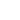